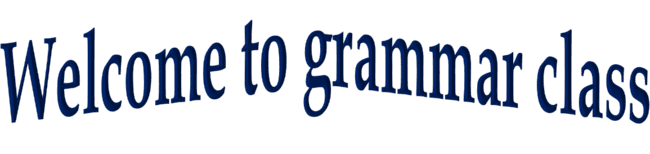 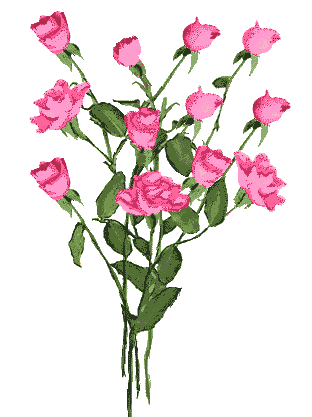 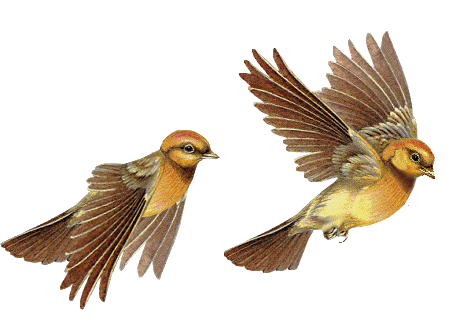 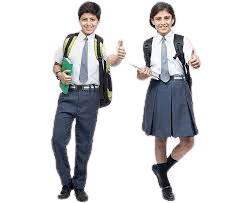 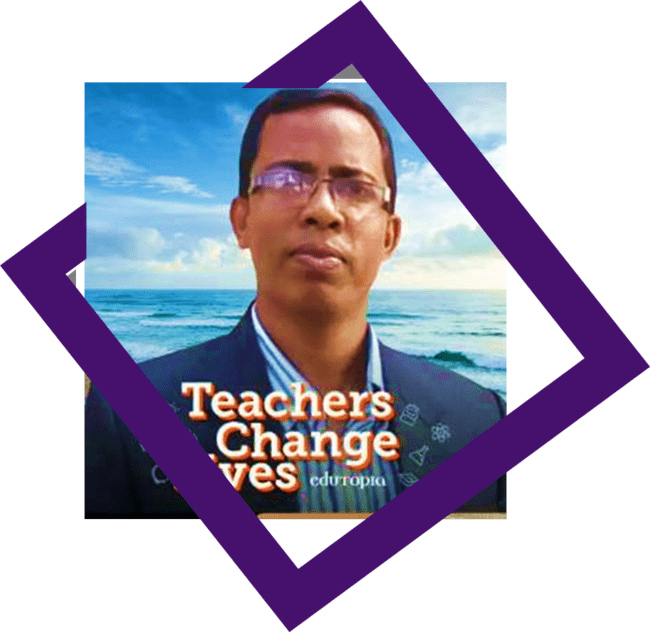 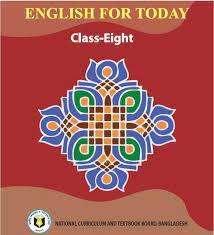 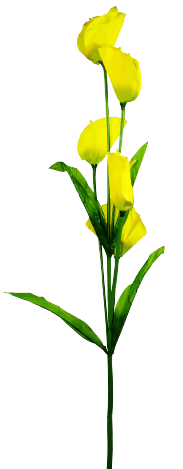 Md.Abdur Razzak
      Assistant Teacher (English)
Shatgram Akota High School
Baniachang,Habigang
District Ambassador,Habigang
Mobile Number:01731181479
Class:Eight
Subject: English For Today
Unit:Three
Lesson:Three
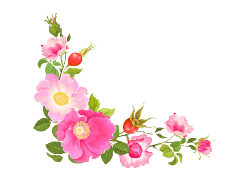 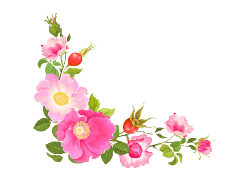 Let’s observe some images.
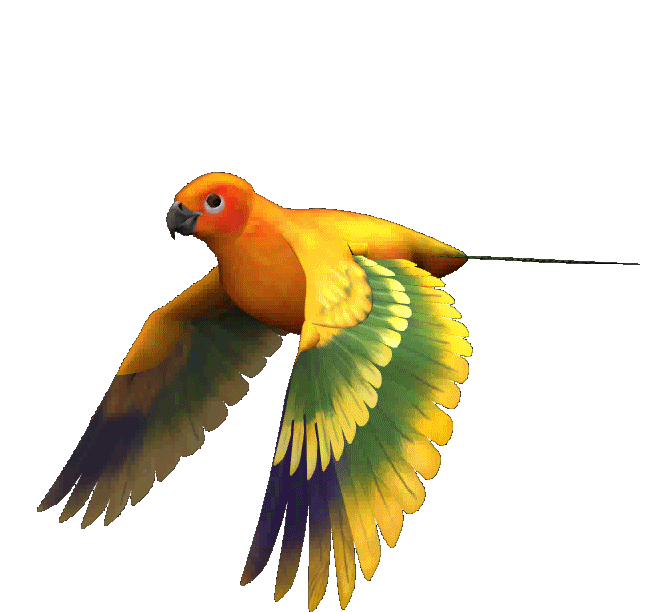 [Speaker Notes: No need to click.]
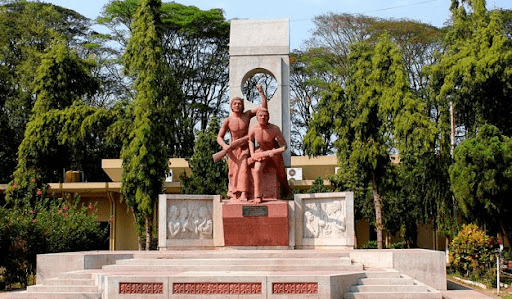 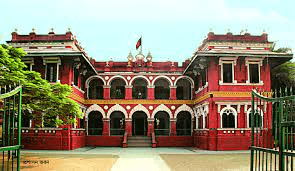 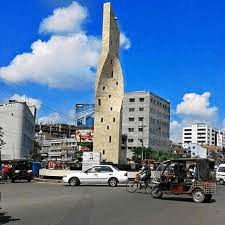 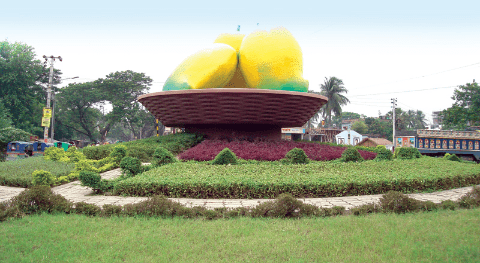 Rajshahi is a peaceful city.
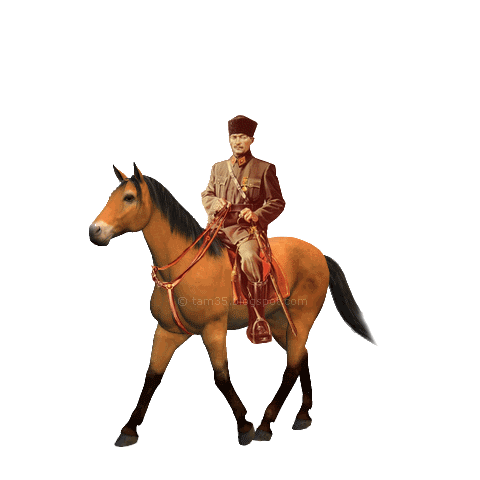 The horse is  running.
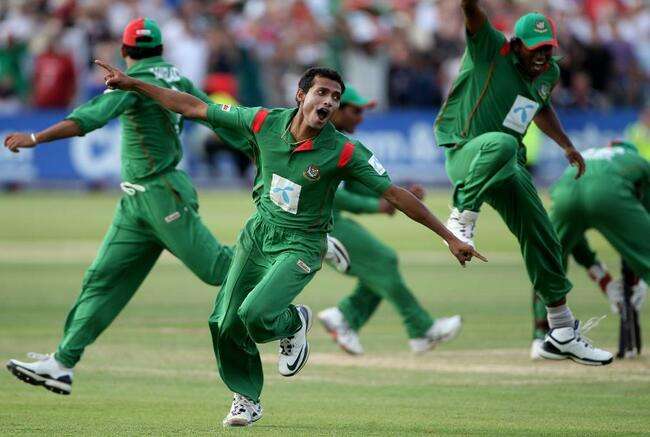 Our team has won the match.
[Speaker Notes: An example of a collective noun.]
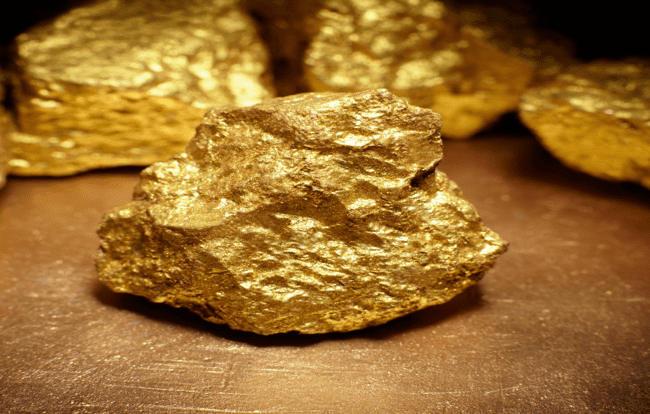 Gold is a precious metal.
[Speaker Notes: An example of a material noun.]
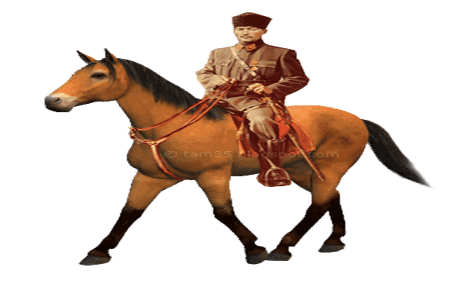 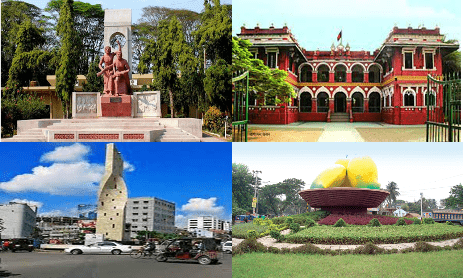 Horse,rider
Rajshahi
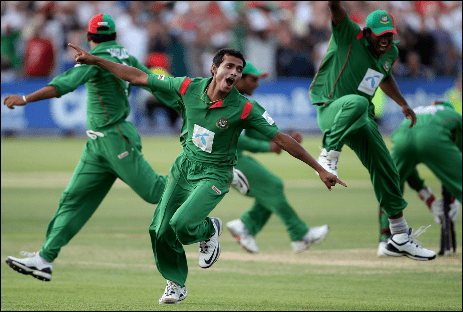 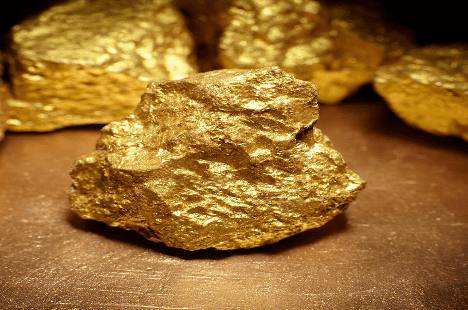 team
Gold
Let us see what our today’s lesson is-
What have you observed?
Different kinds of Noun.
[Speaker Notes: Four kinds of noun are shown.]
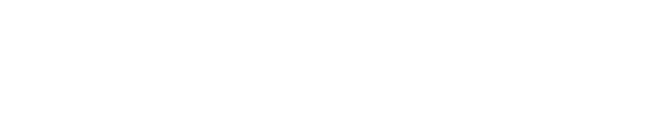 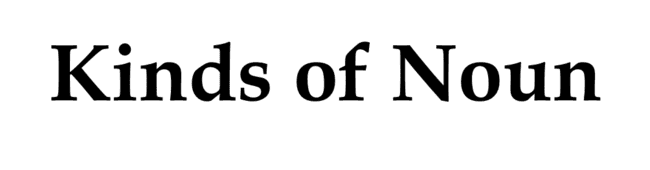 Part one
Learning Outcomes
By the end of the lesson,the learners will be able to -
define noun.
1
2
classify noun.
identify proper noun.
3
4
identify common noun.
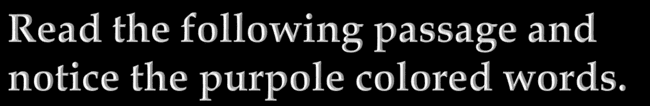 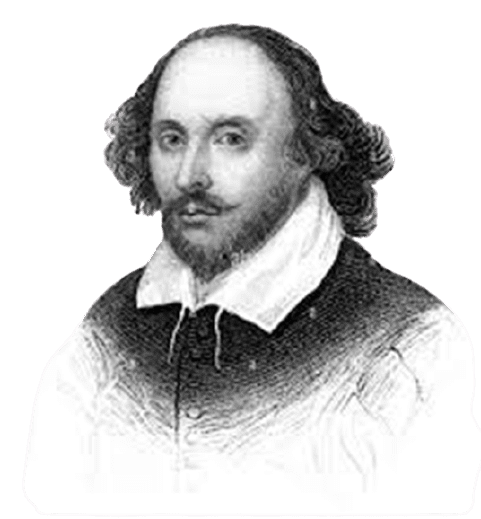 Shakespeare was born in 1564 at Stanford-upon-Avon in England.He was a poet, playwright and actor.He is widely regarded as the greatest writer in English and the world’s prominent dramatist.He enjoys enormous popularity even in the modern age for his plays and poems.
These are all nouns. The noun is a naming word.It may name a person place or thing. There is a bewildering variety of things in the world.So, there is a bewildering number of nouns in a language.
Nouns are classified into five categories----
Abstract
Proper
Common
Collective
Material
Let us discuss nouns in details.
[Speaker Notes: Concrete noun is divided into four kinds.]
Konal
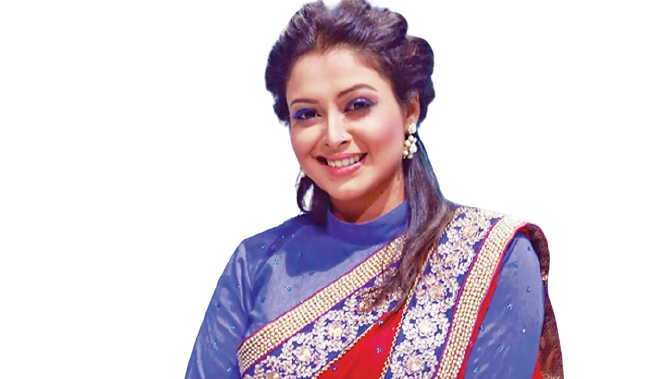 Specific name of a singer.
Dhaka
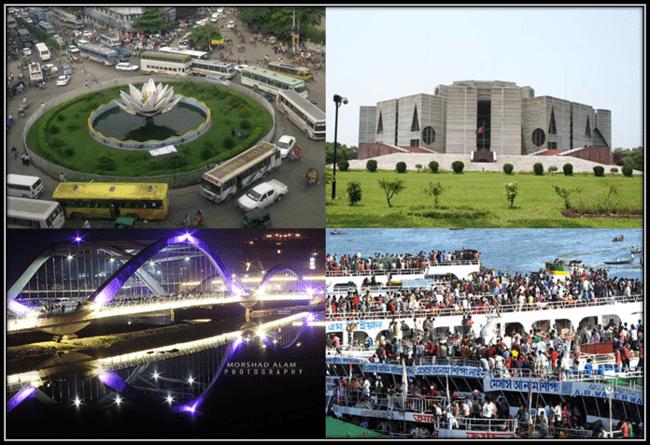 Specific name of a city in Bangladesh.
Rose
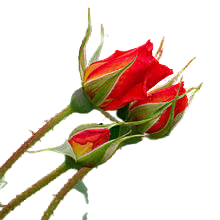 Specific name of a flower.
Mango
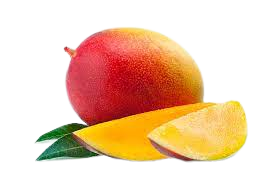 Specific name of a fruit.
Look at the pictures.
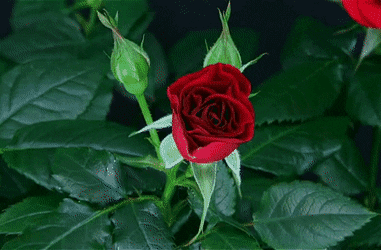 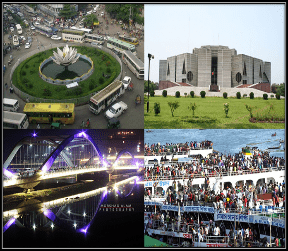 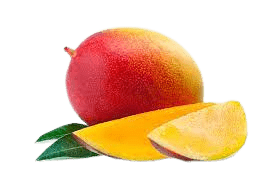 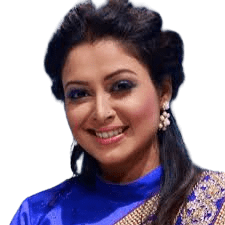 Rose
Dhaka
Mango
Konal
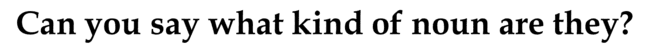 Proper noun is a specific name of a person, place or things.
They are proper noun.
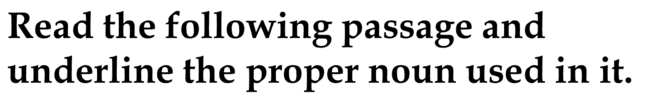 Jakir is a student of class 6. 
He lives in Kabirpur.He is a student of Satgram Akota High School.
He reads the holy Quran every day.
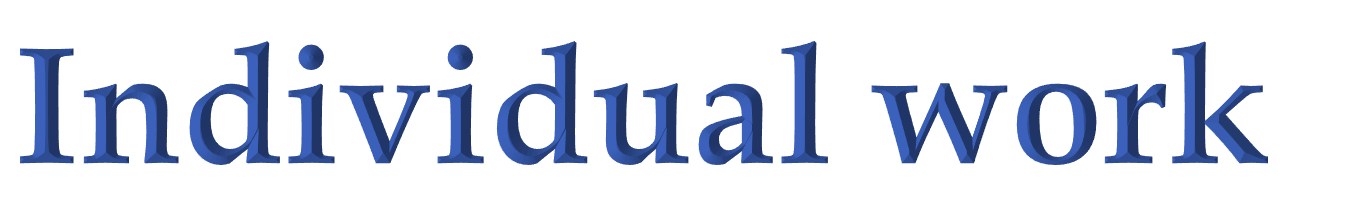 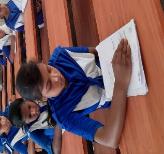 1.What is proper noun?
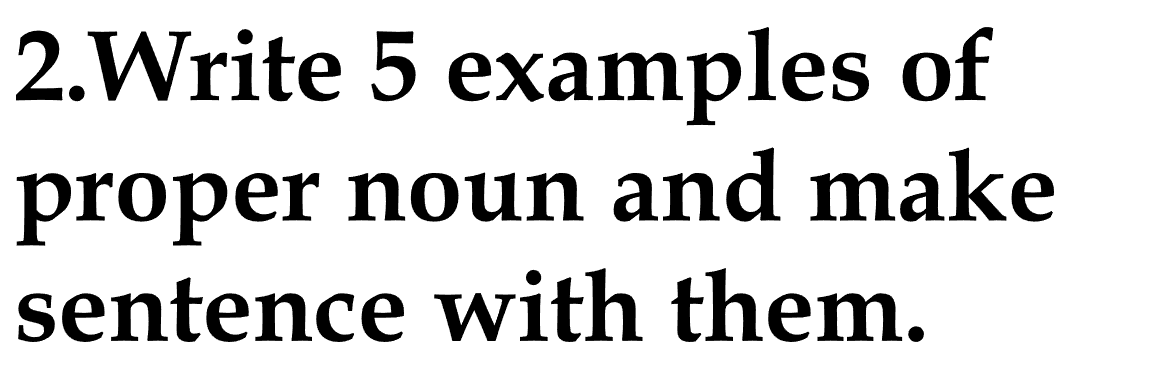 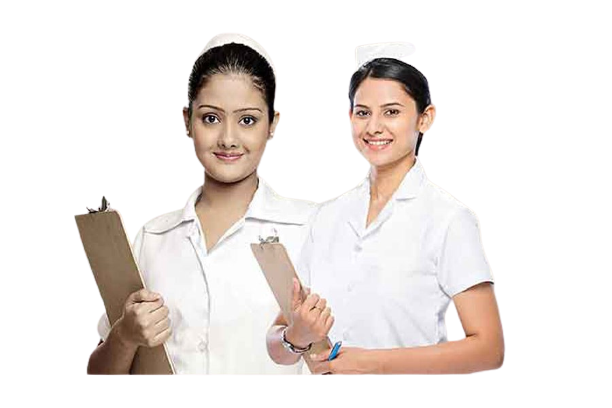 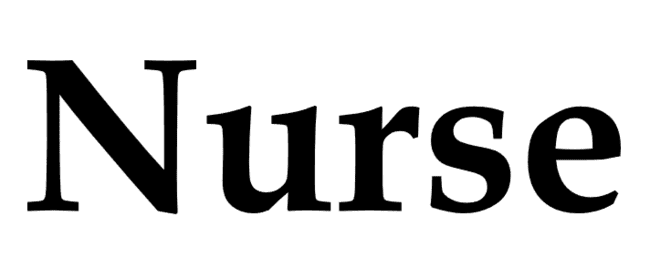 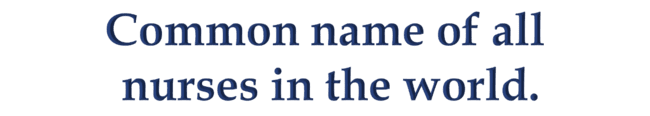 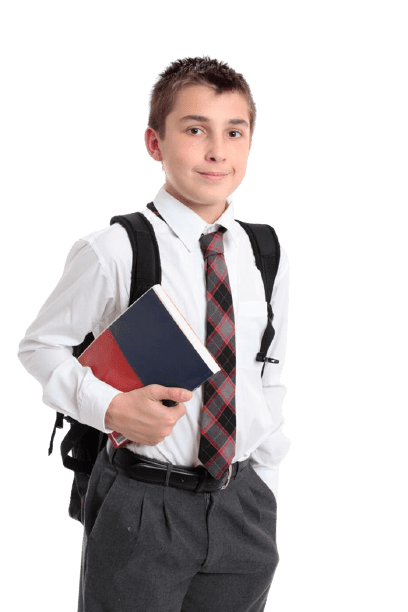 Student
Common name of all 
students in the world.
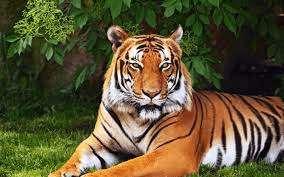 Tiger
Common name of all
 tigers in the world
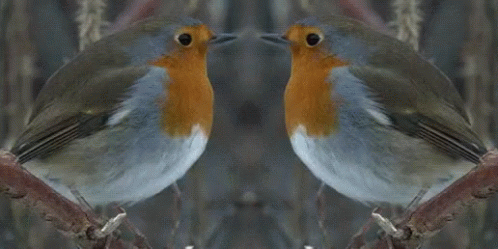 Bird
Common name of all 
birds in the world.
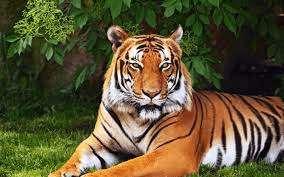 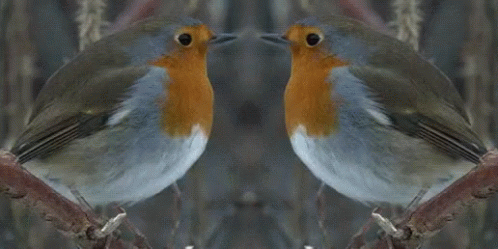 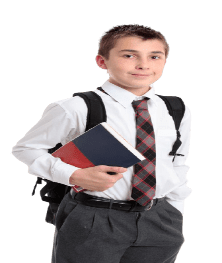 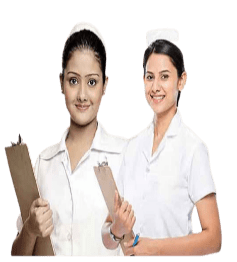 tiger
bird
Nurse
Student
A common noun refers to every person,place or thing of the same class or kind.It does not refer to anything in particular.
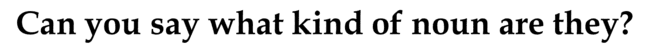 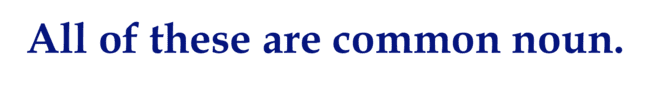 To get idea clear more -
[Speaker Notes: Teacher may discuss it specifically.]
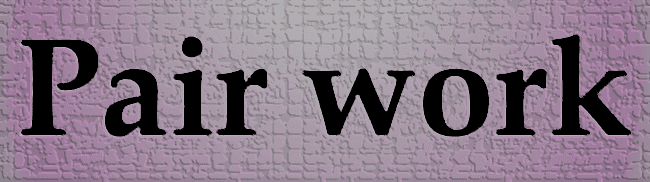 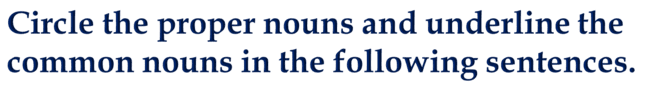 1.To make cake, we need eggs, flour, sugar and butter.
2.Rakib reads Gulliver’s Travel last week.
3.Every Tuesday in June ,my team  takes part in a charity match.
4.Spelling bee is my favorite show on television.
5.The Shishu Park is a place to visit with friends and parents.
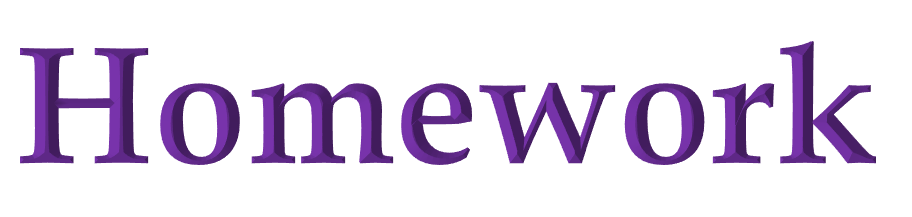 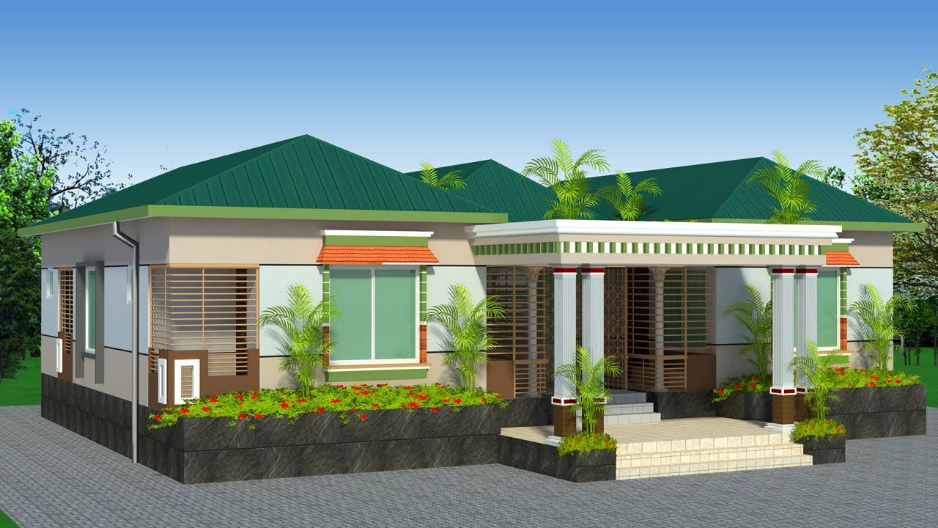 Find out ten common noun from your surroundings and write down on your notebook.
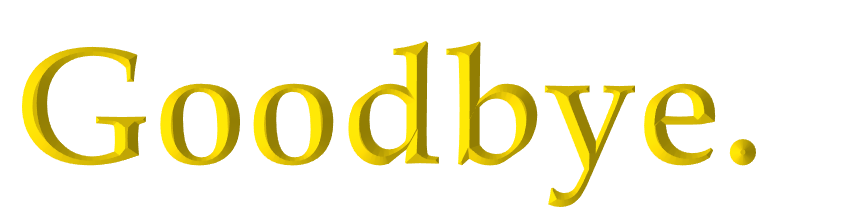 See you again.